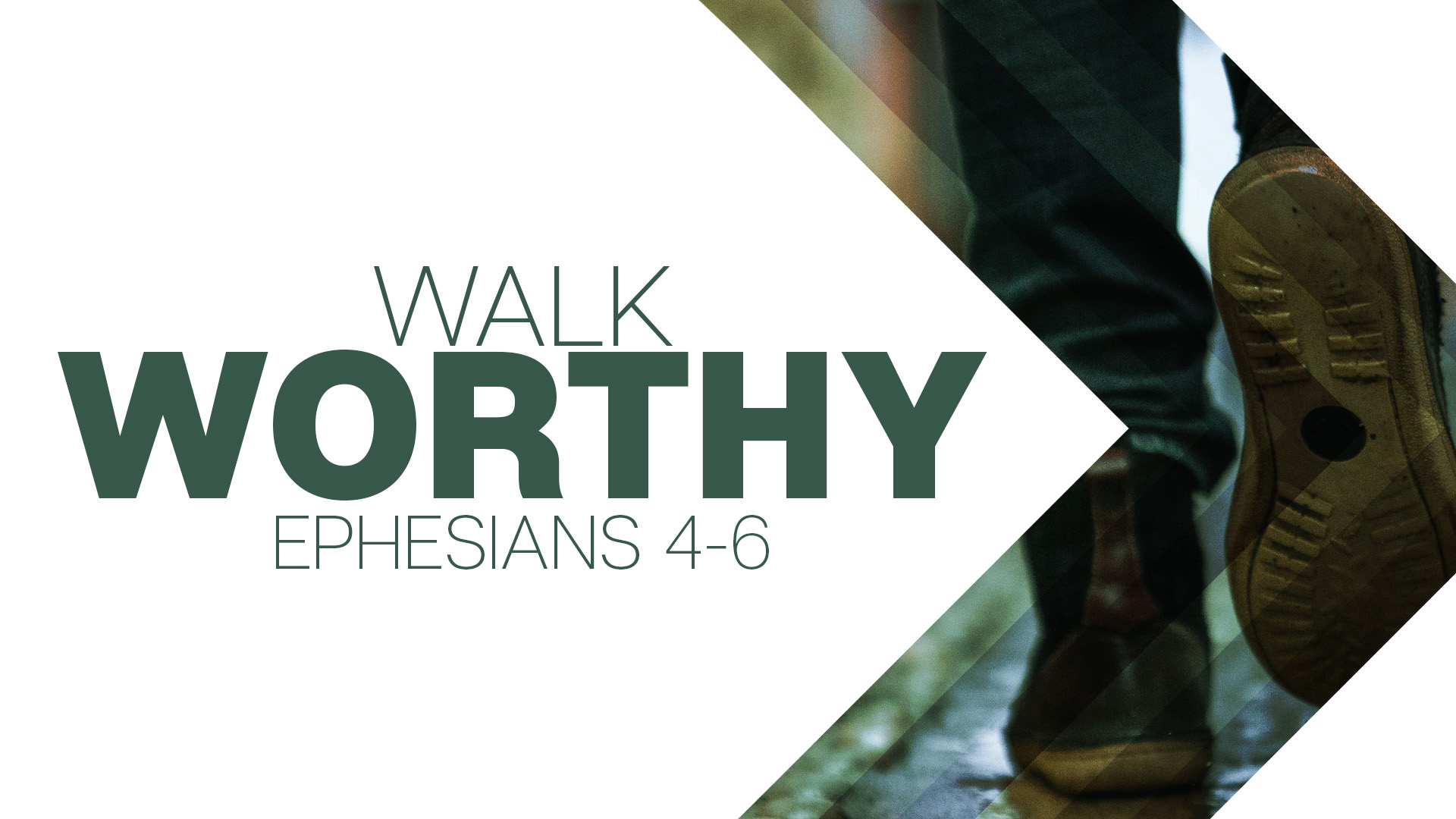 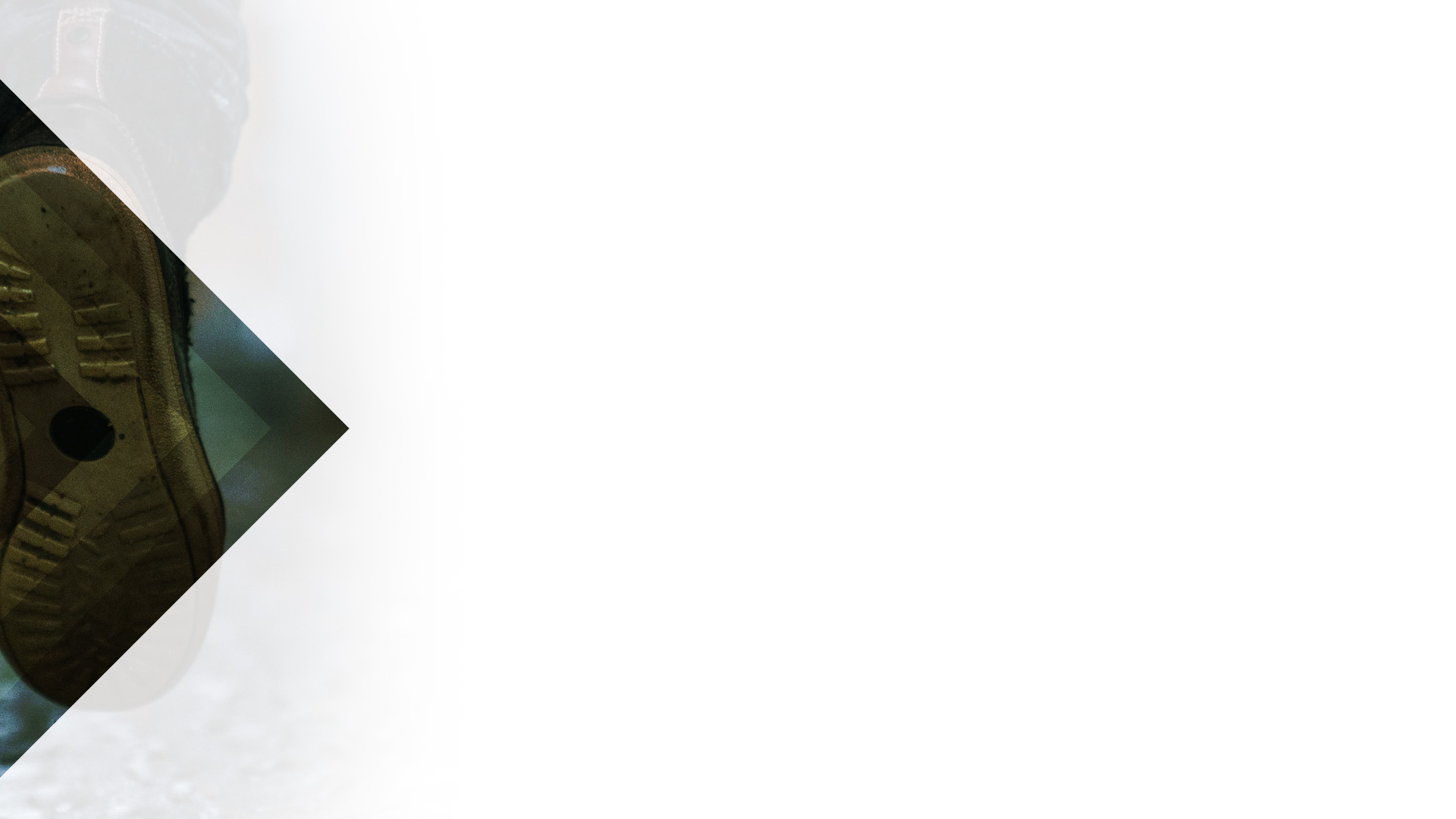 PUT AWAY
LET EACH
FALSEHOOD
SINFUL ANGER
THIEVING
“ROTTING” TALK
VENGEFUL THINKING
TRUTHFUL SPEECH
SELF-CONTROL
LABOR AND SHARE
GRACEFUL SPEECH
FORGIVENESS
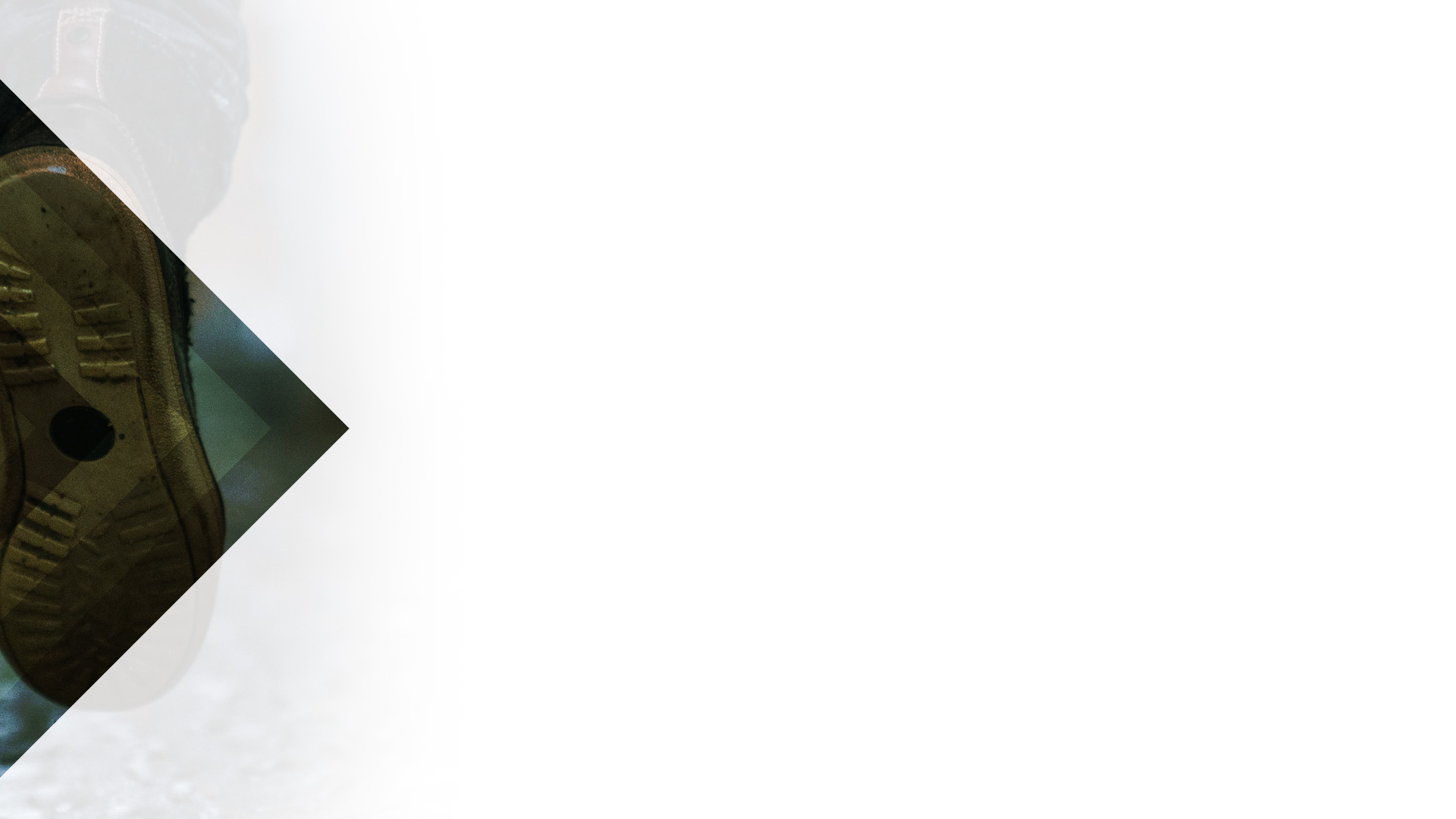 Stop Lying, Tell the Truth
Be Angry… Do Not Sin
Quit Stealing, start working
Control your Tongue
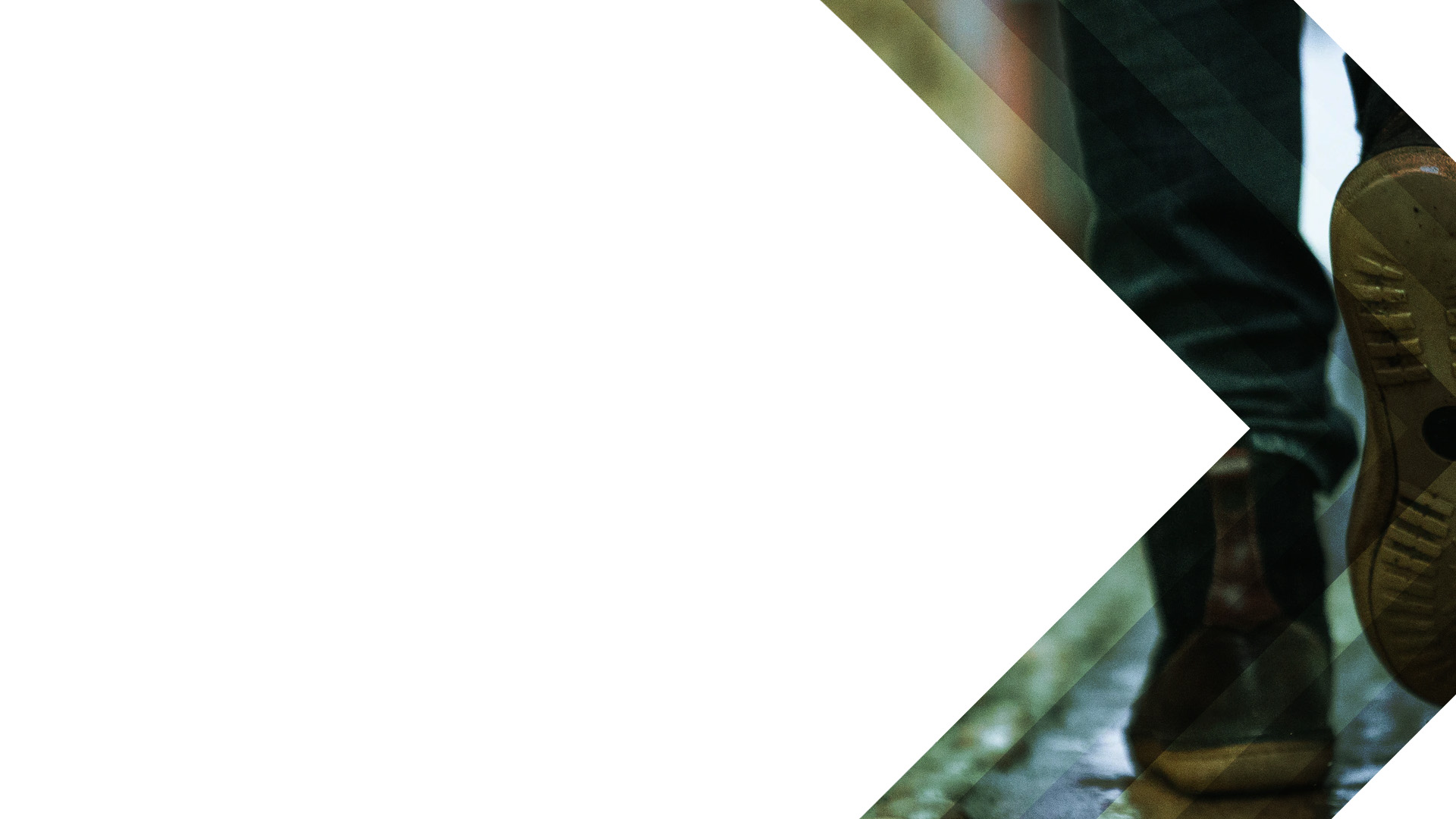 Stop Modeling the World
Bitterness
Wrath, Anger
Clamor
Slander
Malice
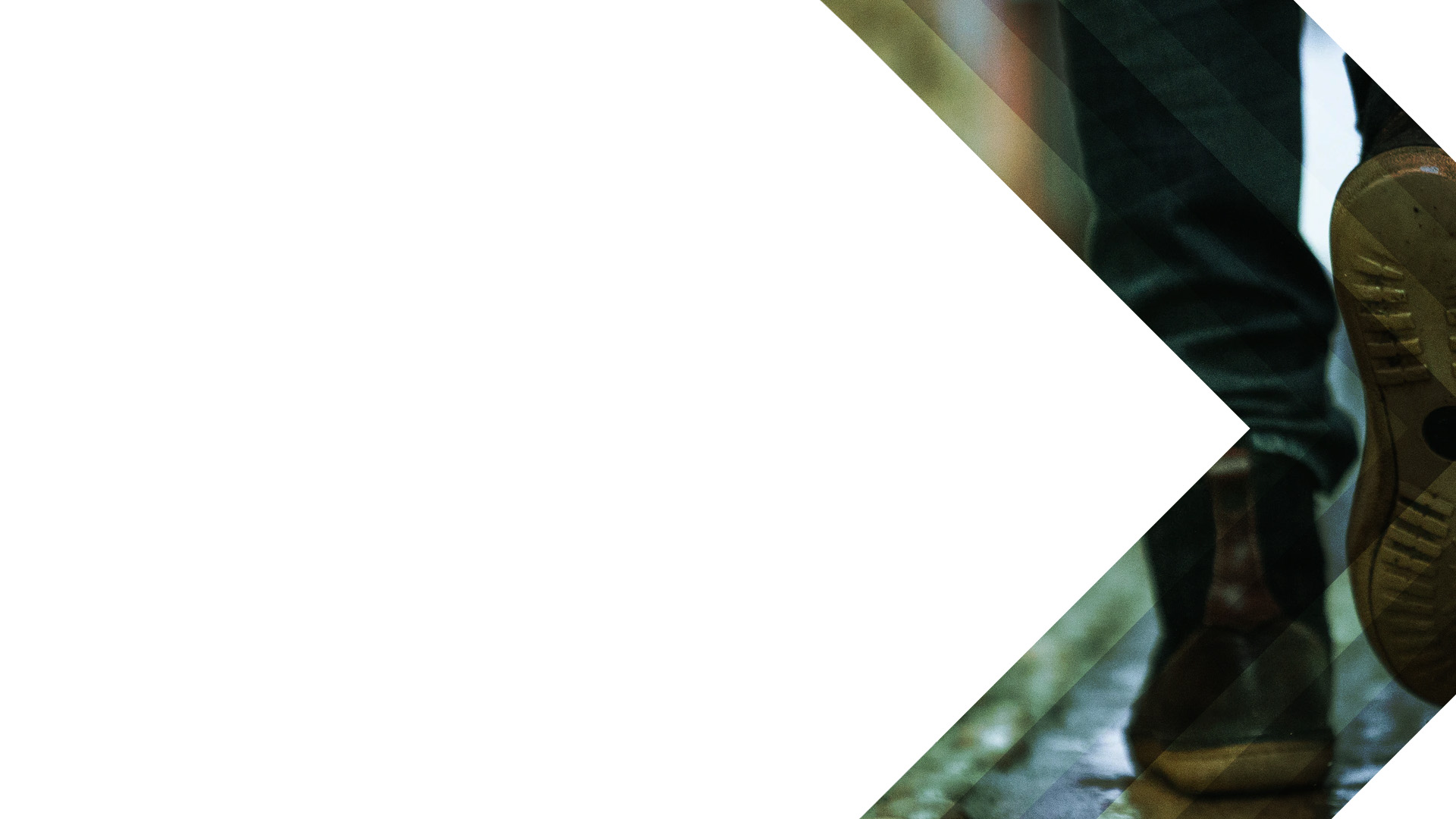 Put away the old self
Put on the new self
Renew the spirit of your mind
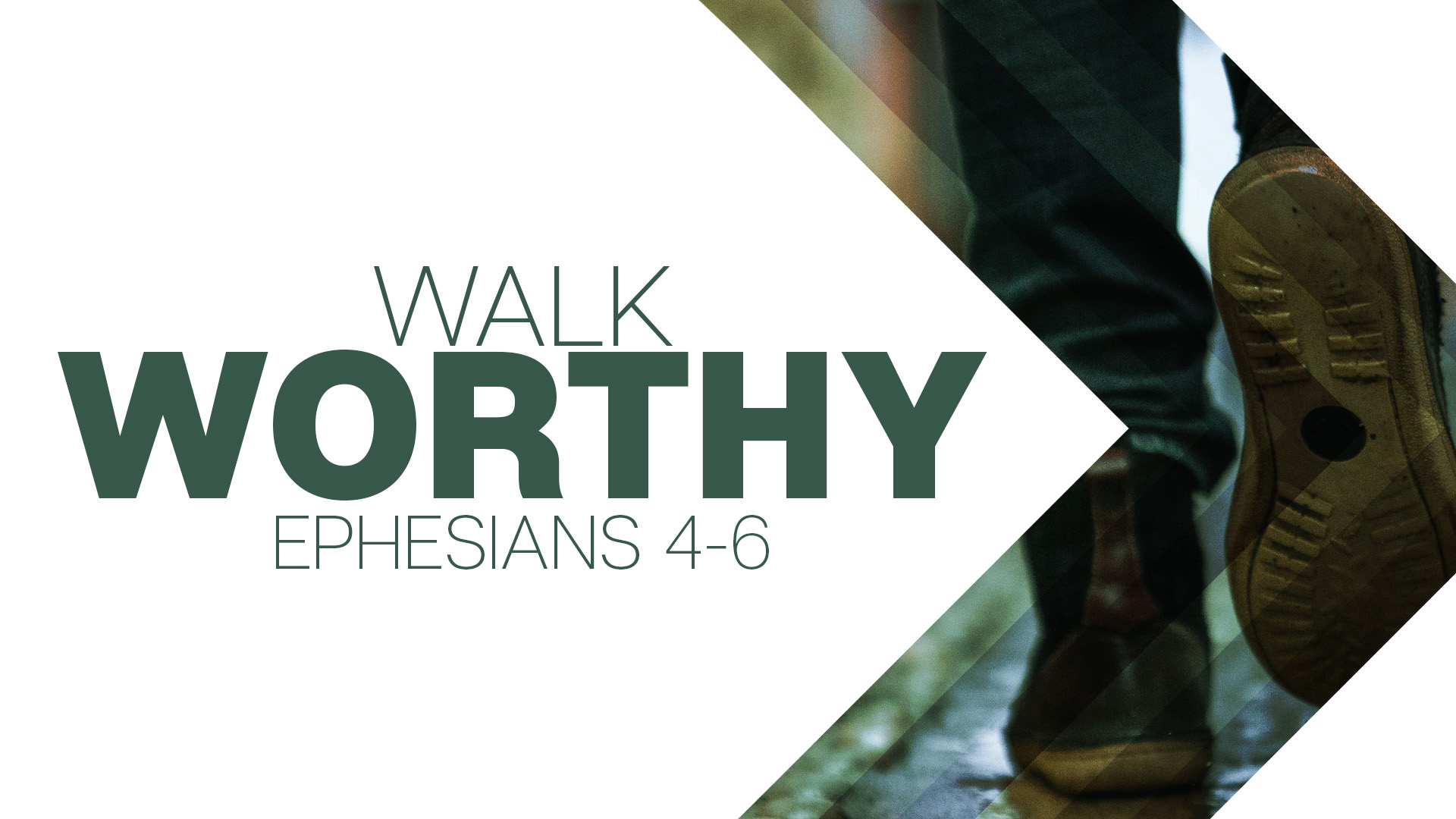